Everywhere: Impact of Device and Infrastructure Synergies on User Experience
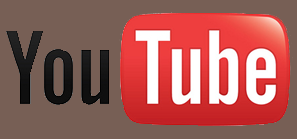 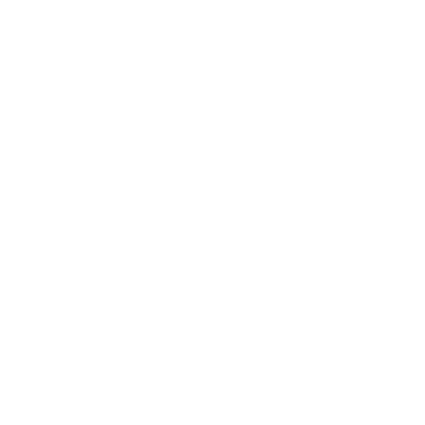 Alessandro Finamore
Marco Mellia
Maurizio Munafò
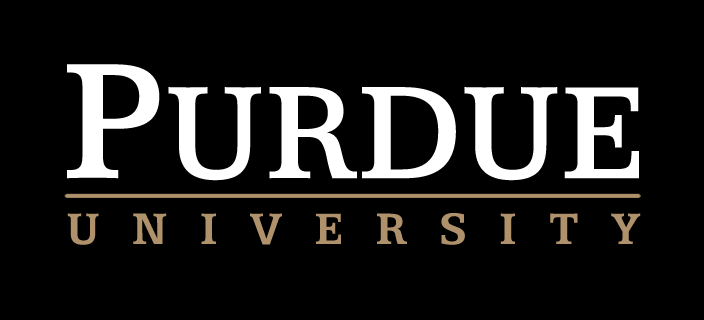 Sanjay Rao
Ruben Torres
Cost TMA – Figaro - NSF
IMC 2011
YouTube primer and scenario
2
Motivations
3
YouTube is the most popular video download system on the Internet (*)
13 million hours of video uploaded during 2010
It is a big share of the mobile traffic
more than 500 tweets per minute containing a YouTube link
Questions:
How the system handle PC or Mobile requests?
What about the performance?
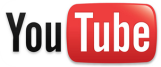 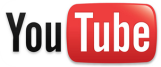 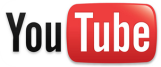 YouTube CDN
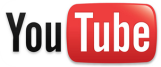 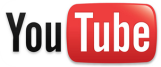 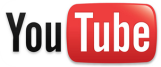 ISP1
ISP2
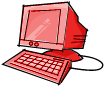 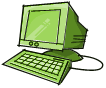 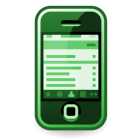 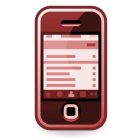 (*) www.youtube.com/t/press_statistics
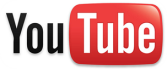 Data Center
Which devices?
4
We separate the devices in two categories:
PC-player:
Regular PC / Laptop / nettop  having a web browser  with the Adobe Flash plugin  or that is HTML5 compliant
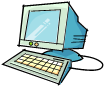 Mobile-player:
A smarthphone, an Internet Tablet or a set-top-box using a custom application to access to YouTube
No distinction/difference among the different operating systems
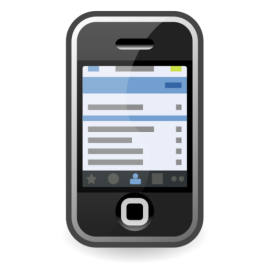 YouTube primer
5
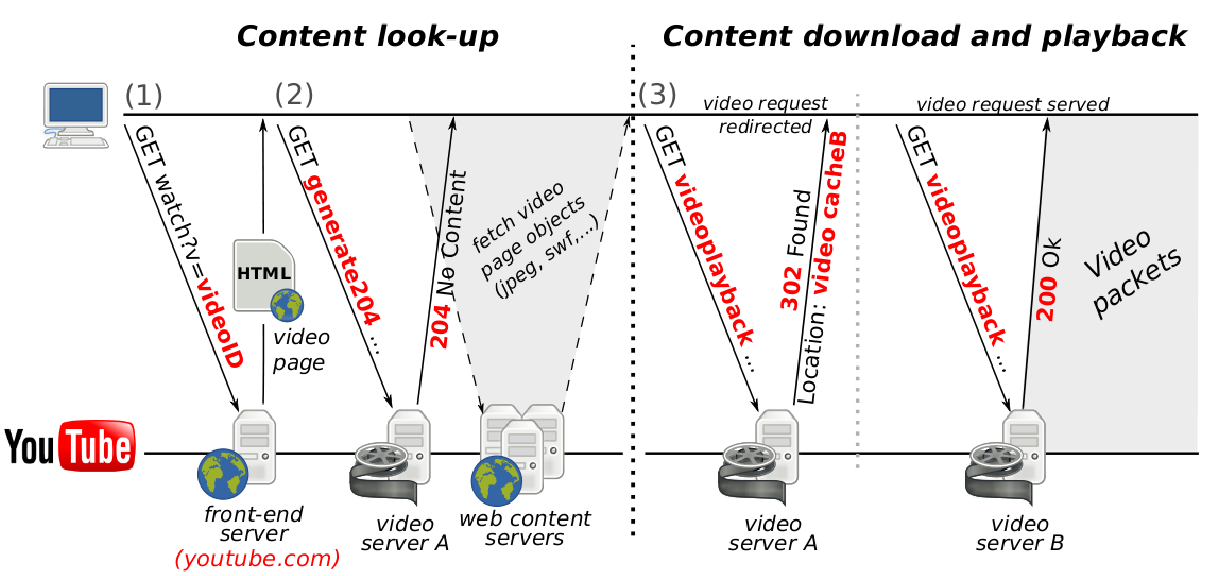 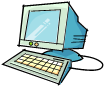 The scenario 
is complex
PC-player 
Download
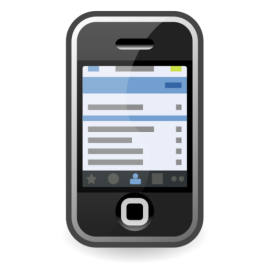 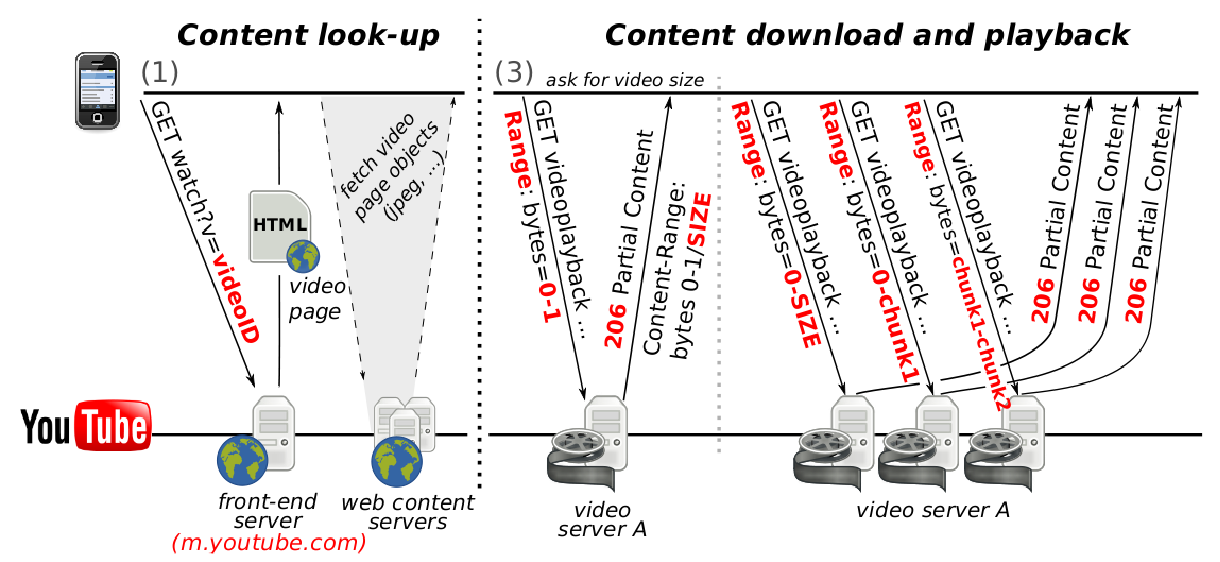 Mobile-player 
Download
Collection Tool
6
(*)
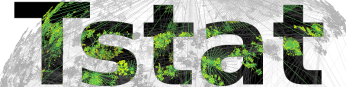 Traffic classification using
L4 (TCP) statistics
Per-connection statistics (#bytes, #pkts, ...)
L7 DPI to inspect the HTTP messages
Classify the type of content and device
Identify the “control” messages
Per-video statistics (video duration, resolution, codec, ...)



(*) http://tstat.polito.it
Data sets
7
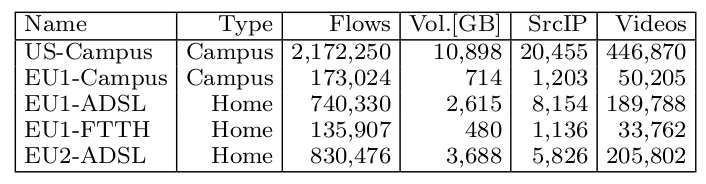 Week-long collections on Sep. 2010
5 vantage points in Europe and US
4 access technologies - ADSL, Fiber-To-The-Home, Ethernet, WiFi
Both Residential ISPs and Campus networks
Mobile-player access YouTube via WiFi
No 3G/4G in our data sets
How much traffic is due to Mobile-player?
8
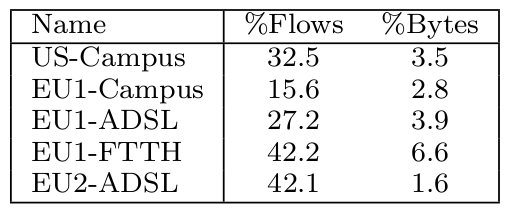 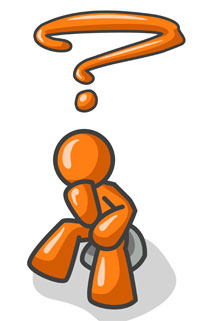 Mobile traffic corresponds to a
small fraction of bytes 
very high number of flows (?!?!?)
Example of video download
9
Let’s download the same video X using different type
of device
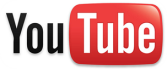 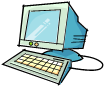 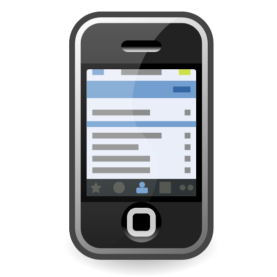 PC
Give me video X
Mobile
Give me video X
What are the similarities/differences in
the evolution of the download?
YouTube primer
10
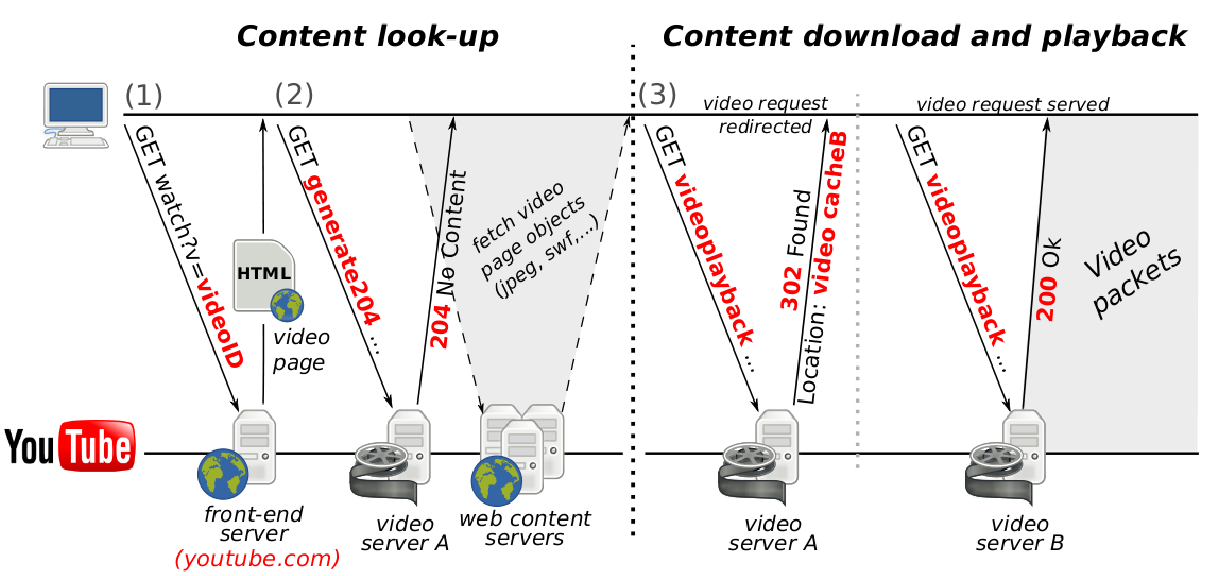 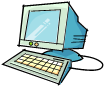 PC-player 
Download



Mobile-player
Download
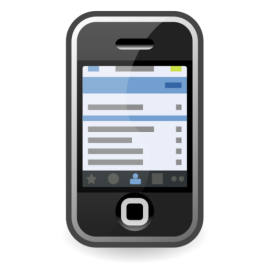 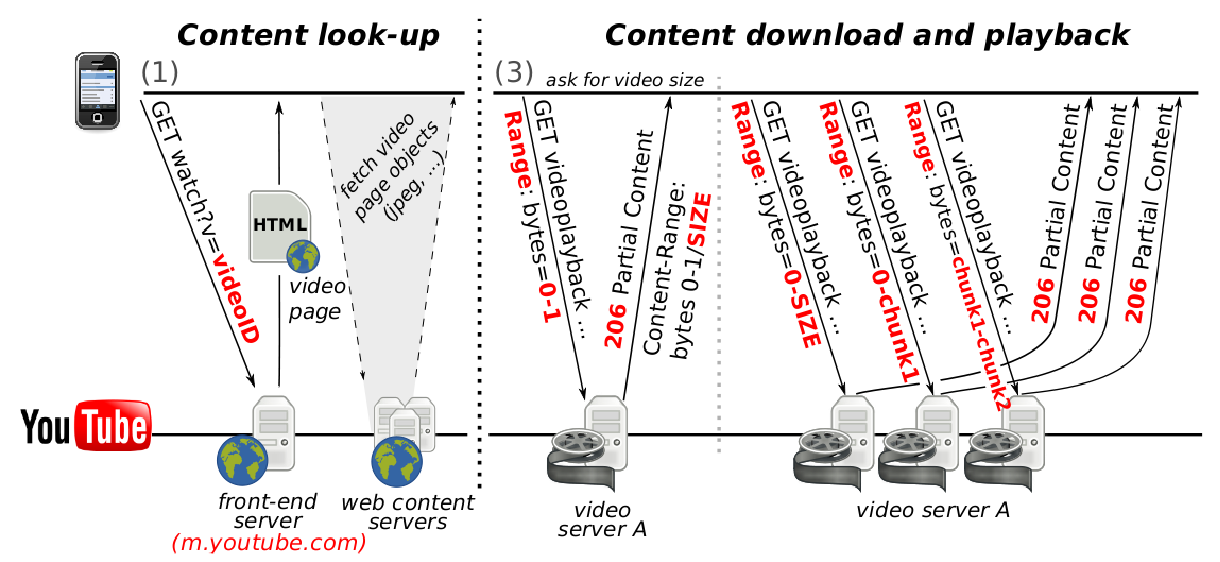 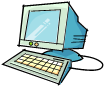 PC-player video download
11
1
Fast start: the player is buffering 
a portion of the video
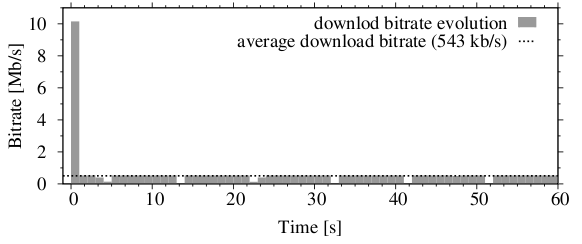 2
The download bandwidth is throttled as to reach the video average download rate
The download rate is controlled by the video server
(the client is passive)
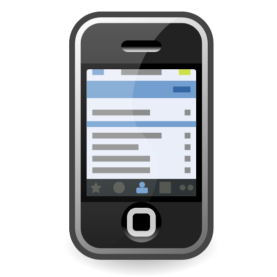 Mobile-player video download
12
1
Fast start: the player is buffering a 
a portion of the video
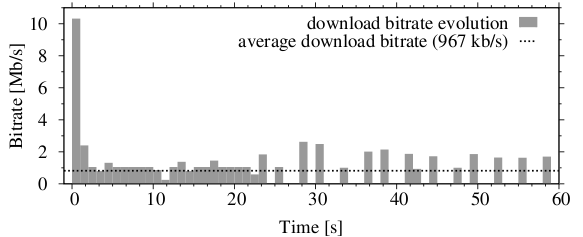 3
3
Chunks of video: the player asks for portion of the video using separate flows
2
The client abruptly aborts the TCP connection (playout buffer is possibly full)
Download scheme comparison
13
PC-player
Download controlled by the video server
1 video session = 1 TCP connection
Mobile-player
Download controlled by the client
1 video session = N TCP connections
N is 10 – 100 connections!
Intuition: buffering at Mobile-players is critical 
                     (No guarantee to store the content on the file system)

We group into a VIDEO SESSION all the TCP connections
That have the same source IP and videoID
Are concurrent in time
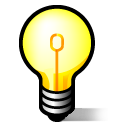 Some simple characterization
14
Which type of content different users retrieve?
Does it change using different devices?
What are the available video formats?
Comparing video duration & size
15
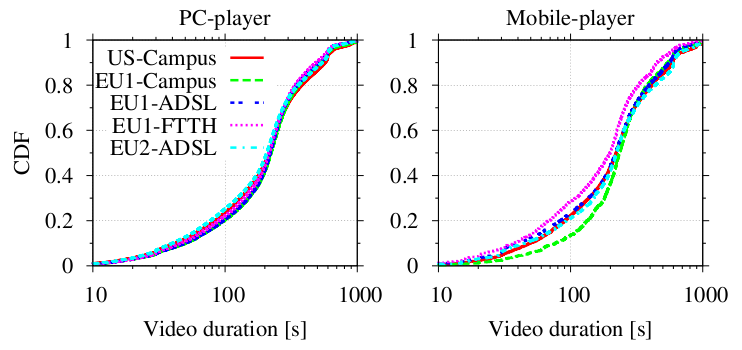 Users access to (find) the 
same content from any 
device from everywhere
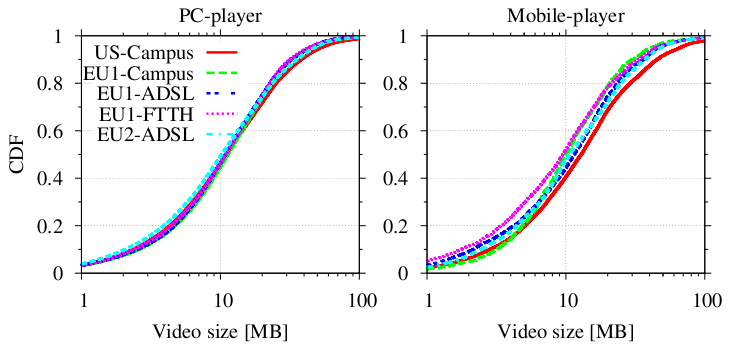 YouTube video formats
16
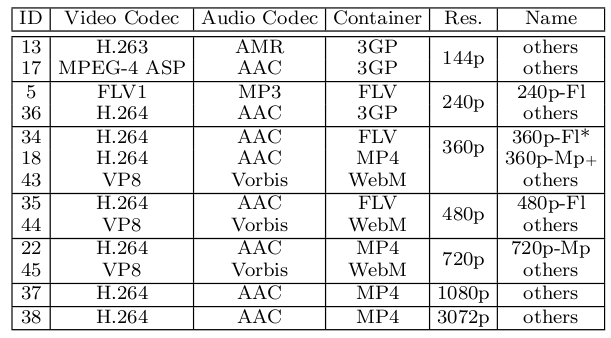 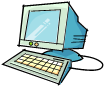 default
PC-player
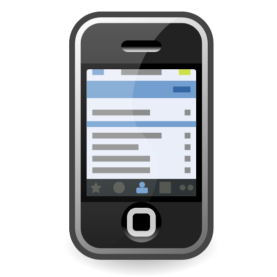 default
Mobile-player
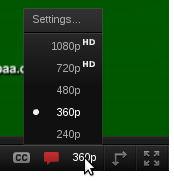 Several formats supported
Hidden to the user
Mainly used FLV and MP4
How content is retrieved?
17
Do users change resolution?
Do users go into full-screen mode?
How much of the video is actually played?
…. and how much is downloaded?
Probability of resolution switch
18
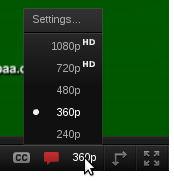 Resolution switch: 
The user starts to download in RES1 (e.g. 360p)
and then jump to RES2 (e.g. 720p)
Let’s focus on this
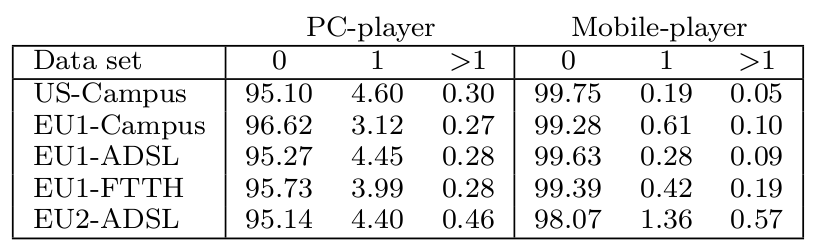 Users stick to the default playback parameters!
Why so? Intuition is that
users are not aware of this possibility
it is “difficult” to change resolution
inertia
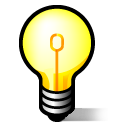 Probability of resolution switch
19
5% of PC-player sessions face a resolution switch. 
Question: Are those jumping to an higher or lower resolution?
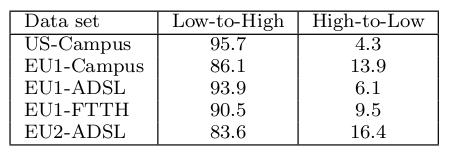 Low-to-High is the most common
>95% are 360Fl  480Fl
this is triggered AUTOMATICALLY when going fullscreen
>50% happens in the first 10s of download
High-to-Low is more common if there are performance issues
Fraction of video downloaded
20
For each video session  we compute:
Downloaded bytes
Fraction of video
downloaded
η
=
=
Full video bytes
Download only a
portion of the video
Download more than 
the entire video ??!?!?
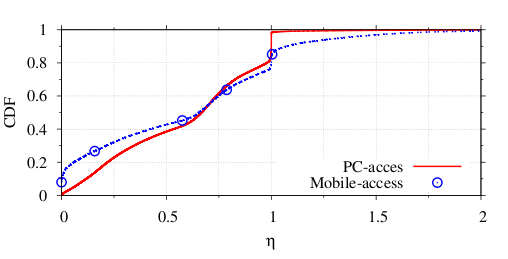 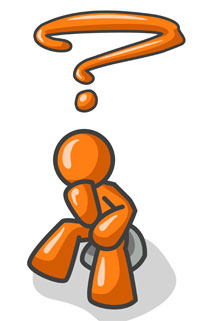 Fraction of video downloaded
21
Downloaded bytes
Fraction of video
downloaded
η
=
=
Full video bytes
Download only a
portion of the video
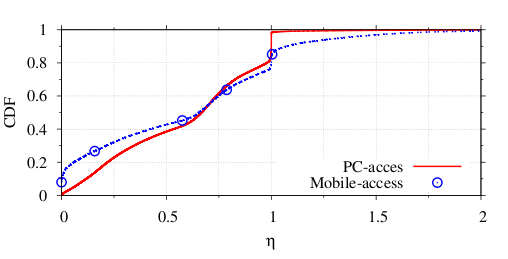 Fraction of video downloaded (η<1)
22
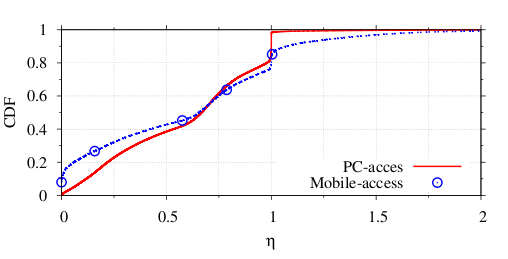 80% of sessions were
early aborted by users
It happens even more on Mobile
Why so? 
Possible mismatch between video expectation and actual content
What are the implications for the network?
Fraction of video downloaded (η<1)Amount of wasted bytes
23
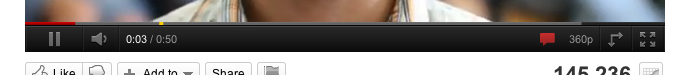 Can we estimate the amount of played bytes?
If user stops downloading at time T=3s, he could have only played NO MORE than T=3s of video
Given the nominal video bitrate R, the amount of video actually consumed is TxR = played bytes
downloaded bytes
<
fraction of 
wasted bytes
played bytes
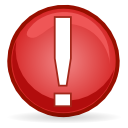 Note: this is a lower bound of the real waste 
         since we are not considering the initial 
         buffering at the player
Fraction of video downloaded (η<1)Amount of wasted bytes
24
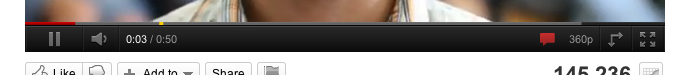 Mobile devices waste more traffic 
>20% of aborted sessions downloaded more than 5 times what could be played!
This is due to aggressive buffering policies at the player
Fraction of video downloaded
25
Downloaded bytes
Fraction of video
downloaded
η
=
=
Full video bytes
Download more than 
the entire video ??!?!?
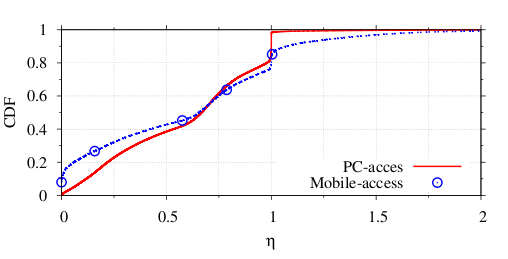 Fraction of video downloaded (η>1)
26
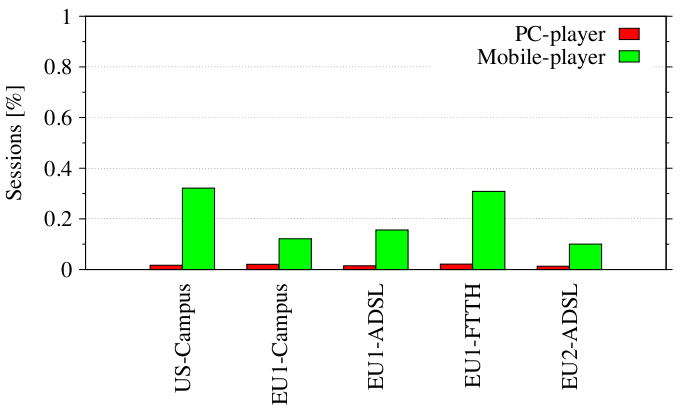 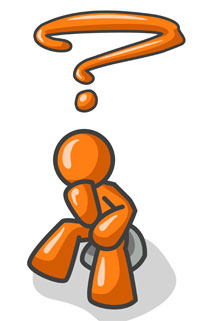 Fract of Sessions
There should NOT be session with η>1, but:
>5% of mobile sessions download 25% more of the video
Why so much waste for mobile?
27
Recall: No guarantee to store the content on the file system
One possible cause: not optimized control of the playout buffer
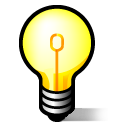 video
Initial condition
Playout buffer
β
sent
Each chunk of video is delivered
in a separate flow until the playout
buffer do not have β bytes.
At this time, the playout can starts
video
1
2
Playout buffer
1
2
β
played
sent
If there isn’t enough space in the buffer
Data already sent are wasted
Need to retransmit the data
video
1
2
3
4
5
6
?!?!
Playout buffer
3
4
5
β
Why so much waste for mobile?
28
Recall: No guarantee to store the content on the file system
One possible cause: not optimized control of the playout buffer
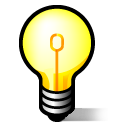 video
Initial condition
Playout buffer
The client keeps downloading
content ignoring that the buffer is full
 No correct handling of flow control
 Possible bug in the player framework?
β
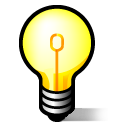 Each chunkf of video is delivered
in a separate flow (HTTP Range)

Until the delivery of β bytes
the playback do not starts
sent
video
1
2
Playout buffer
1
2
β
played
sent
If there isn’t enough space in the buffer
Data already sent are wasted
Need to retransmit the data
video
1
2
3
4
5
6
Playout buffer
3
4
5
β
Overall waste of bandwidth
29
Overall the wasted amount of data during peak hours
 for PC-player,  39% 
 for Mobile-player,  47%
160Mb/s of YouTube 
@ peak hours

67Mb/s  of
traffic wasted!!!
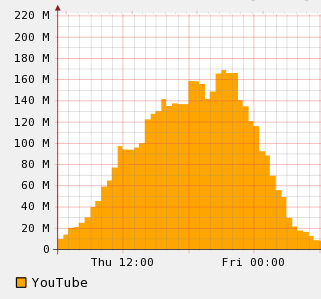 Bitrate [Mb/s]
Some performance
30
How much has the user to wait for the video playback to start?
How fast the download is?
Perfomance indexes
31
Startup latency: time elapsed between the video request and the first data packet
Lower bound of what the user experience
   (not consider the initial buffering)



Bitrate ratio:
Avg. video session bitrate
Bitrate ratio  =
Avg. video encoding bitrate
YouTube primerStartup latency
32
redirections
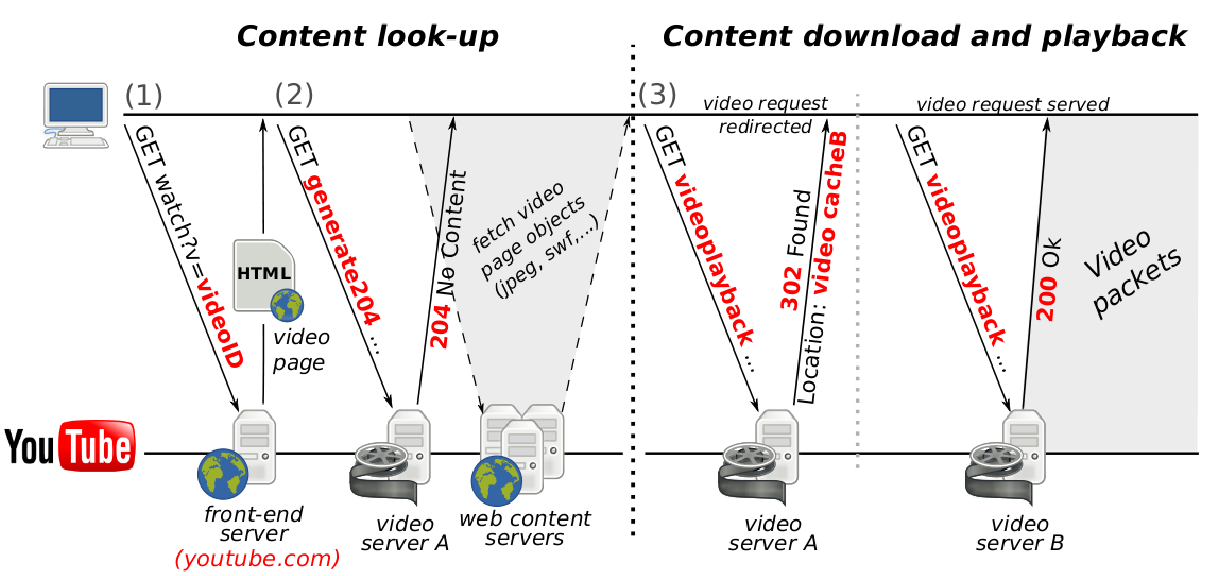 PC-player 
Download



Mobile-player
Download
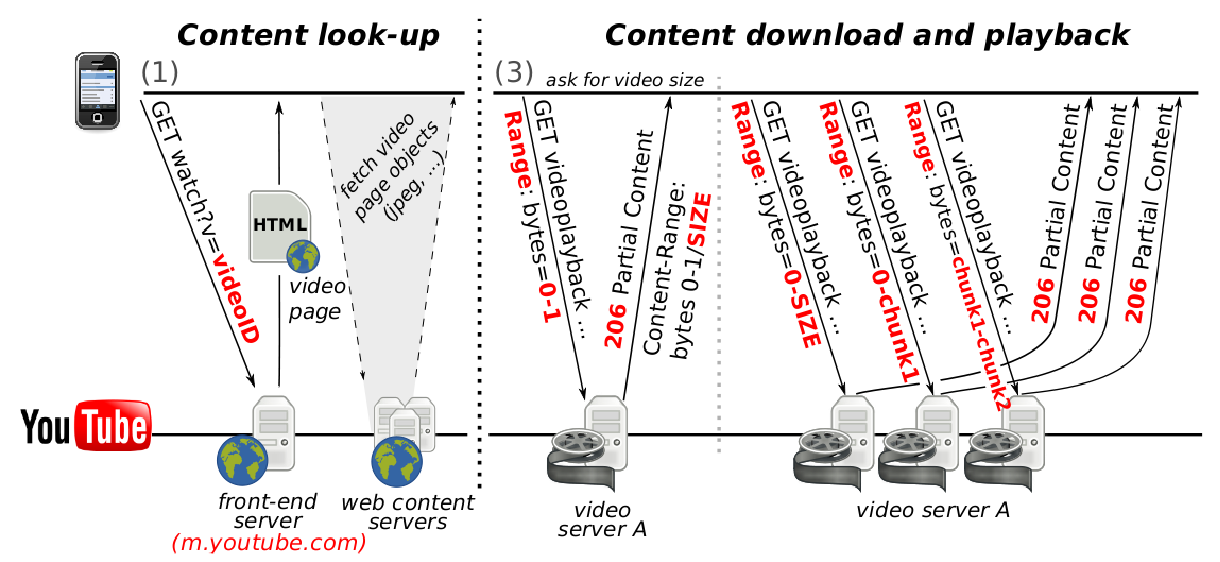 Startup latency
33
More than 10% of the requests are redirected
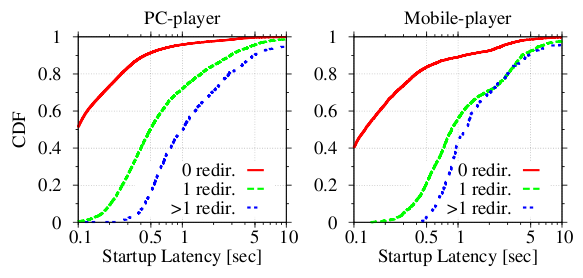 Redirects can be due to “cache miss” at the server
Redirect are 10% more likely for Mobile-player
Bitrate ratio < 1
34
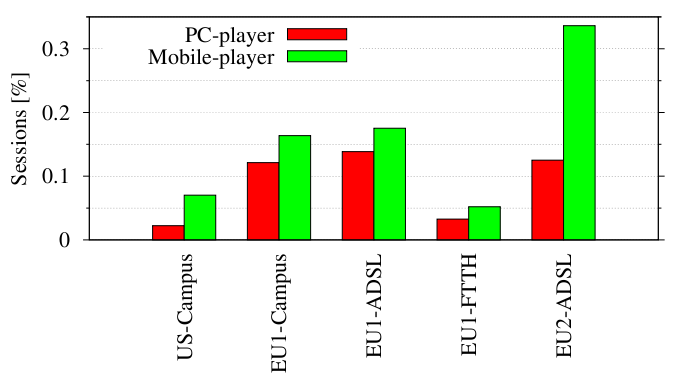 Fract of Sessions
Bottlenecked download are more likely for Mobile-Player
The content is fetched from “far away” servers
Conclusions
35
The type of device do not affect the type of content accessed (video lenght and duration)
Different default video codecs
Users watch just a portion of the video and stick to the default configuration
They use only fullscreen
The download mechanism is related to the type of video with aggressive buffering policies
Mobile-player download even more than what is needed!
Lower performance for Mobile-players
Future work
36
Space for improvements
Caching policies with respect to 
Video popularity: Mobile video are “less popular”...
Video format: MP4 is “less popular” than FLV...
Real mobile dataset in 3G/4G networks
Preliminary analysis confirm the results
Compare other video streaming services
Preliminary analysis confirm the waste of traffic
??   ||   ##